ภาษีมูลค่าเพิ่ม
(VALUE ADDED TAX)
อ.นฤมล  ชมโฉม
ภาษีมูลค่าเพิ่ม
(VALUE ADDED TAX)
หมายถึง มูลค่าที่ผู้ผลิต ผู้ประกอบการ บวกเพิ่มในต้นทุนของสินค้า หรือบริการในทุกขั้นตอนการผลิตหรือให้บริการ เพื่อกำหนดเป็นราคาขายสินค้าหรือบริการ
ภาษีมูลค่าเพิ่ม  เป็นภาษีทางอ้อมเริ่มใช้บังคับในประเทศไทย     ตั้งแต่วันที่ 1 มกราคม 2535 โดยนำมาใช้แทนภาษีการค้า
ภาษีมูลค่าเพิ่มคำนวณจากยอดมูลค่าสินค้าหรือบริการก่อนหักรายจ่ายใดๆ ตามอัตราภาษีที่กำหนด โดยต้องคำนวณภาษีสำหรับราชการบริหารส่วนท้องถิ่นเพิ่มควบคู่(ร้อยละ10)ไปอีก
ภาษีมูลค่าเพิ่ม = ภาษีขาย – ภาษีซื้อ
ภาษีขาย หมายถึง ภาษีมูลค่าเพิ่มที่ผู้ประกอบการจดทะเบียนได้เรียกเก็บหรือพึงเรียกเก็บจากผู้ซื้อสินค้า
ภาษีซื้อ หมายถึง ภาษีมูลค่าเพิ่มที่ผู้ประกอบการได้จ่ายให้กับผู้ขายสินค้า หรือผู้ให้บริการที่เป็นผู้ประกอบการจดทะเบียน

หลักฐานสำคัญของภาษีมูลค่าเพิ่มคือ ใบกำกับภาษี
อัตราภาษีมูลค่าเพิ่ม
อัตราภาษีมูลค่าเพิ่มอัตราร้อยละ 10  ปัจจุบันลดเหลือร้อยละ 7 (เก็บอัตราร้อยละ 6.3 + ภาษีท้องถิ่นอีก 1ใน9 ของร้อยละ 6.3 รวมเป็นร้อยละ 7) ใช้กับ
การขายสินค้า
การให้บริการ
การนำเข้า
ตัวอย่าง บริษัทแห่งหนึ่งเป็นบริษัทผลิตเฟอร์นิเจอร์ที่ทำจากไม้ยางพารา มีขั้นตอนการผลิตตั้งแต่ซื้อวัตถุดิบจนถึงการผลิตเสร็จเพื่อขายดังนี้
ผู้มีหน้าที่เสียภาษีมูลค่าเพิ่มแบ่งเป็น 3 ประเภท
          ๐ ผู้ประกอบการ
          ๐ ผู้นำเข้า
          ๐ ผู้ที่กฎหมายกำหนดให้มีหน้าที่เสียภาษี
             มูลค่าเพิ่มเป็นกรณีพิเศษ
ผู้ประกอบการ มีองค์ประกอบ ดังนี้
	1.1  เป็นบุคคลธรรมดา คณะบุคคลที่มิใช่นิติบุคคล หรือนิติบุคคล
	1.2  ขายสินค้าหรือให้บริการในทางธุรกิจหรือวิชาชีพ
	1.3  ประกอบกิจการในราชอาณาจักร
ประเด็น  นาย ก. เป็นบุคคลธรรมดา เปิดร้านขายเสื้อผ้า เข้าข่ายเสียภาษีอะไรบ้างตามประมวลรัษฎากร ???
“สินค้า”  หมายถึง  ทรัพย์สินที่มีรูปร่างและไม่มีรูปร่าง ที่อาจมีราคาหรือไม่ ไม่ว่าจะมีไว้เพื่อขายหรือการใดๆ และให้รวมถึงสิ่งของทุกชนิดที่นำเข้า (ม.77/1(9))
“ขาย” หมายถึง จำหน่าย จ่าย โอนสินค้าไม่ว่าจะมีประโยชน์หรือค่าตอบแทนหรือไม่  และยังหมายความรวมถึง    (ม. 77/1 (8))
สัญญาให้เช่าซื้อสินค้า
ส่งมอบสินค้าให้ตัวแทนเพื่อขาย
ส่งสินค้าออกนอกราชอาณาจักร
นำสินค้าไปใช้ไม่ว่ากรณีใด ๆ เว้นแต่ ผู้ประกอบการจดทะเบียนนำสินค้าไปใช้เพื่อการประกอบกิจการของตนเองโดยตรง   แต่สินค้าดังกล่าวต้องมิใช่รถยนต์นั่ง       และรถยนต์โดยสารที่มีที่นั่งไม่เกิน 10 คน แต่ไม่รวมถึง  การนำรถยนต์นั่งและรถยนต์โดยสารที่มีที่นั่งไม่เกิน 10 คน ไปใช้ในสถานแสดงรถยนต์เพื่อขาย
มีสินค้าขาดจากรายงานสินค้าและวัตถุดิบ
มีสินค้าคงเหลือและหรือทรัพย์สินที่ผู้ประกอบการมีไว้ ณ วันเลิกประกอบกิจการ
ประเด็น บ. บ้านสวย ประกอบกิจการขายบ้านจัดสรร และคอนโดมิเนียม บ.บ้านสวยเข้าข่ายเสียภาษีอะไรตามประมวลรัษฎากร ????
กรณีศึกษา 
บริษัท ก. เป็นผู้มีสิทธิเพียงผู้เดียวในการจัดและถ่ายทอดสดการแข่งขันฟุตบอลพรีเมียร์ลีกของประเทศอังกฤษผ่านทางโทรทัศน์ ได้โอนสิทธิเวลาในการโฆษณาทั้งหมดในรายการถ่ายทอดสดทุกนัดให้ บ.ข ดังนั้น บ.ก เข้าข่ายต้องเสียภาษีมูลค่าเพิ่มหรือไม่
Ans เข้าข่ายเสียภาษีมูลค่าเพิ่ม  เพราะการโอนสิทธิในช่วงเวลาดังกล่าวเข้าลักษณะเป็นการขายสินค้าไม่มีรูปร่างตาม ม. 77/1(8)(9)
กรณีที่มีปัญหาว่ากิจการใดเป็นการขายสินค้าหรือบริการให้อธิบดีมีอำนาจวินิจฉัยและถือเป็นที่สุด
บริการ หมายถึง การกระทำใด ๆ อันอาจหาประโยชน์อันมีมูลค่า ซึ่งมิใช่เป็นการขายสินค้า และให้หมายความรวมถึงการใช้บริการของตนเองไม่ว่าประการใดๆ แต่ไม่รวมถึง  การใช้บริการ หรือการนำสินค้าไปใช้เพื่อประกอบกิจการของตนเองโดยตรง แต่ต้องมิใช่ เพื่อการรับรอง หรือบริการที่นำไปใช้กับรถยนต์นั่ง และรถยนต์โดยสารที่มีที่นั่งไม่เกิน 10 คน
1.3  ประกอบกิจการในราชอาณาจักร
กรณีขายสินค้า จะต้องเป็นการขายสินค้าในราชอาณาจักรเท่านั้น
กรณีการให้บริการ
 การให้บริการและมีการใช้บริการในราชอาณาจักร
- ให้บริการทำในราชอาณาจักร และมีการใช้บริการต่างประเทศ
ให้บริการทำในต่างประเทศ และได้มีการใช้บริการในราชอาณาจักร
ข้อสังเกต กรณีผู้ประกอบการในต่างประเทศได้โอนกรรมสิทธิ์สินค้าที่ไม่มีรูปร่างให้กับบุคคลในราชอาณาจักรไม่ถือเป็นการให้บริการที่กระทำใน ตปท และมีการใช้บริการในประเทศ แต่ให้ถือเป็นการขายสินค้าที่ไม่มีรูปร่าง
ตัวอย่าง  บริษัท เสริมสุข ได้ทำสัญญาว่าจ้าง บ.A ซึ่งเป็นบริษัทให้คำปรึกษาทางด้าน กฎหมาย บัญชีและการเงิน อยู่ที่ USA เดือนละ 100,000 บาทโดย บ.A จะให้บริการคำปรึกษาผ่านทางโทรศัพท์ หรือส่งทาง E-mail ให้ บ.เสริมสุข กรณีดังกล่าวเข้าข่ายเสียภาษีมูลค่าเพิ่มหรือไม่	อย่างไร
Ans เข้าข่าย เป็นการให้บริการทำใน ตปท และมีการใช้บริการนั้นในประเทศ
VAT = 100,000 x 7%    = 7,000
ตัวอย่าง  บริษัท เสื้อสวย ประกอบกิจการขายเสื้อผ้าในประเทศไทย ได้ว่าจ้าง บ.B ที่ประเทศแคนนาดา เป็นนายหน้าติดต่อหาลูกค้าในต่างประเทศให้ โดยบ.เสื้อสวยจ่ายค่าจ้าง 90,000 บาท	กรณีดังกล่าวเข้าข่ายเสียภาษีมูลค่าเพิ่มหรือไม่ อย่างไร
Ans ถือเป็นการให้บริการกระทำในต่างประเทศ และใช้บริการนั้นในต่างประเทศ   จึงไม่เข้าข่ายเสียภาษีมูลค่าเพิ่ม
ตัวอย่าง  บริษัท กอล์ฟคลับ ประกอบกิจการสนามกอล์ฟ ได้ทำสัญญาว่าจ้าง บ.C ใน ตปท ดำเนินการออกแบบสนามกอล์ฟ เพื่อใช้ในการก่อสร้างสนามกอล์ฟ โดยบริษัท กอล์ฟคลับได้จ่ายเงินเป็นค่าแบบแปลน ค่าแผนผัง 120,000 บาท โดยกรรมสิทธิ์ในแบบแปลนถือเป็นของบริษัท กอล์ฟคลับ กรณีดังกล่าวเข้าข่ายต้องเสียภาษีมูลค่าเพิ่มหรือไม่ อย่างไร
Ans กรณีนี้เข้าข่ายเป็นการขายสินค้าในราชอาณาจักร เข้าข่ายเสียภาษีมูลค่าเพิ่ม
Vat = 120,000 x 7%       = 8,400
2. ผู้นำเข้า
	- ผู้ประกอบการหรือบุคคลอื่นนำสินค้าเข้ามาในราชอาณาจักร และให้หมายความรวมถึง
	- การนำสินค้าที่ต้องเสียอากรขาเข้าหรือที่ได้รับยกเว้นอากรขาเข้าตามกฎหมายว่าด้วยศุลกากรออกจากเขตปลอดอากรโดยมิใช่เพื่อการส่งออก
3.  ผู้ที่กฎหมายกำหนดให้มีหน้าที่เสียภาษีมูลค่าเพิ่มเป็นกรณีพิเศษ
-  กรณีผู้ประกอบการอยู่นอกราชอาณาจักรและได้ขายสินค้า หรือให้บริการในราชอาณาจักร โดยมีตัวแทนในราชอาณาจักร ผู้มีหน้าที่เสียภาษีมูลค่าเพิ่ม ได้แก่ ตัวแทน 
 	- กรณีการขายสินค้าหรือการให้บริการที่ได้เสียภาษีมูลค่าเพิ่มในอัตราร้อยละ 0 ถ้าภายหลังได้มีโอนกรรมสิทธิ์ในสินค้า หรือโอนกรรมสิทธิ์ไปให้บุคคลที่มิใช่องค์การสหประชาชาติ สถานเอกอัครราชฑูต สถานฑูต ผู้มีหน้าที่เสียภาษีมูลค่าเพิ่ม ได้แก่ ผู้รับโอนสินค้าหรือผู้รับโอนสิทธิในบริการดังกล่าว
กิจการที่ได้รับยกเว้นภาษีมูลค่าเพิ่ม
1.  การขายสินค้า (ที่มิใช่การส่งออก) หรือการให้บริการ ดังต่อไปนี้
	ก.  การขายพืชผลทางการเกษตร
	ข.  การขายสัตว์ ไม่ว่าจะมีชีวิตหรือไม่มีชีวิต
	ข้อสังเกต กรณีเป็นอุตสาหกรรม (ก)(ข) ที่มีการปิดผนึกในลักษณะมั่นคง เข้าข่ายเสียภาษีมูลค่าเพิ่ม แต่ไม่รวมถึงนมสดที่ไม่ได้ปรุงแต่งรส กลิ่น สี
	ค.  การขายปุ๋ย
	ง.  การขายปลาป่น อาหารสัตว์
การขายยาหรือเคมีภัณฑ์ที่ใช้สำหรับพืชหรือสัตว์
การขายหนังสือพิมพ์ นิตยสาร หรือตำราเรียน
	ข้อสังเกต กรณีขายเทปประกอบกับตำราเรียน ได้รับยกเว้น VAT
การให้บริการการศึกษาของสถานศึกษาของทางราชการ สถาบันอุดมศึกษาเอกชน หรือโรงเรียนเอกชน
การให้บริการที่เป็นงานทางศิลปะและวัฒนธรรม
การให้บริการการประกอบโรคศิลป์ การสอบบัญชี การว่าความ หรือการประกอบวิชาชีพอิสระอื่น
การให้บริการรักษาพยาบาลของสถานพยาบาล
การให้บริการวิจัย หรือการให้บริการทางวิชาการ
การให้บริการห้องสมุด พิพิธภัณฑ์ สวนสัตว์
การให้บริการตามสัญญาจ้างแรงงาน
การให้บริการจัดแข่งขันกีฬาสมัครเล่น
การให้บริการของนักแสดงสาธารณะ
การให้บริการขนส่งในราชอาณาจักร
การให้บริการขนส่งระหว่างประเทศ ซึ่งมิใช่เป็นการขนส่งโดยอากาศยานหรือเรือเดินทะเล
การให้บริการของราชการส่วนท้องถิ่น
การขายสินค้าหรือการให้บริการของกระทรวง ทบวง กรม
การขายสินค้าหรือการให้บริการเพื่อประโยชน์แก่การศาสนา
2.  การนำเข้าสินค้า
	(ก) สินค้าตาม (1) (ก) ถึง (ฉ)
	(ข) สินค้าจากต่างประเทศที่นำเข้าไปในเขตปลอดอากร ทั้งนี้เฉพาะสินค้าที่ได้รับยกเว้นอากรขาเข้า
(ค)  สินค้าซึ่งนำเข้าและอยู่ในอารักขาของศุลกากร แล้วได้ส่งกลับออกไปต่างประเทศ

3.  ผู้ประกอบการขายสินค้าหรือบริการที่อยู่ในบังคับเสียภาษีมูลค่าเพิ่ม และกิจการฯ มีมูลค่าฐานภาษีไม่เกินมูลค่าฐานภาษีของกิจการขนาดย่อม
	(มูลค่าไม่เกิน 1,800,000 บาท)
ข้อสังเกต
ฐานภาษีกิจการขนาดย่อม กำหนดไว้ที่มูลค่าไม่เกิน 1,800,000 บาทต่อปี ดังนั้นผู้ประกอบการที่มีรายได้ 1,800,000 บาทต่อปีพอดี ได้รับยกเว้น
ผู้ประกอบการที่ได้รับยกเว้นบางกรณี   มีสิทธิขอจดทะเบียนและเสียภาษีมูลค่าเพิ่ม ดังนี้
กิจการขายสินค้าตาม (ก) ถึง (ฉ)
 กิจการขนาดย่อมตามข้อ 3
 กิจการขนส่งทางอากาศภายในประเทศ
 การส่งออกของผู้ประกอบการในเขตอุตสาหกรรมส่งออก
 การให้บริการขนส่งน้ำมันเชื้อเพลิงทางท่อในราชอาณาจักร
ความรับผิดในการเสียภาษี
1. กรณีการขายสินค้าทั่วไป ความรับผิดเกิดขึ้นเมื่อ
	- ส่งมอบสินค้า
	- โอนกรรมสิทธิ์สินค้า
	- ได้รับชำระราคาค่าสินค้า
	- ออกใบกำกับภาษี
***ความรับผิดเกิดขึ้นตามส่วนของการกระทำ
ตัวอย่าง บริษัท ก. ตกลงขายเครื่องจักรมูลค่า 100,000 บาทให้แก่ บริษัท ข. เมื่อ 12 มีนาคม  2556 และส่งมอบเครื่องจักรให้ บริษัท ข. เมื่อ 17 เมษยน 2556 ความรับผิดในการเสียภาษีมูลค่าเพิ่มบริษัท ก. เกิดขึ้นเมื่อใด
 17 เมษายน 2556
จากตย.ข้างต้น ถ้า บริษัท ข. ได้ชำระค่าเครื่องจักรให้แก่ บริษัท ก. จำนวน 70,000 บาท ในวันที่ 10 เมษายน 2556  กรณีนี้ ความรับผิดในการเสียภาษีมูลค่าเพิ่มของบริษัท ก. เกิดขึ้นเมื่อใด
10 เมษายน 2556 รับผิดในส่วนมูลค่า 70,000 บาท
17 เมษายน 2556 รับผิดในส่วนมูลค่า 30,000 บาท
2.  กรณีขายสินค้าตามสัญญาให้เช่าซื้อหรือสัญญาซื้อขายผ่อนชำระที่กรรมสิทธิ์ในสินค้ายังไม่โอนไปยังผู้ซื้อเมื่อได้ส่งมอบ ความรับผิดเกิดขึ้นเมื่อ		
ถึงกำหนดชำระราคาตามงวด เว้นแต่	   	
ได้รับชำระราคาสินค้า				
	-  ได้ออกใบกำกับภาษี		
**** ความรับผิดเกิดขึ้นตามส่วนของการกระทำ
ตัวอย่าง  บริษัท ก ได้ทำสัญญาให้ นาย ข. เช่าซื้อเครื่องจักรมูลค่า 100,000 บาท ผ่อนชำระ 10 งวด งวดละ 10,000 บาท กำหนดชำระทุกวันที่ 1 ของเดือน เริ่มตั้งแต่ มี.ค. เป็นต้นไป ความรับผิดชอบบริษัท ก. สำหรับการขายเครื่องจักรดังกล่าวเกิดขึ้นเมื่อใด
งวดที่ 1 ความรับผิดเกิดวันที่ 1 มีนาคม สำหรับค่างวด 10,000 บาท
งวดต่อๆไป ความรับผิดเกิดทุกวันที่ 1 ไม่ว่าจะได้รับชำระราคาหรือไม่
แต่หากมีการกระทำใดเกิดก่อนวันกำหนดชำระ ความรับผิดเกิดขึ้นตามส่วนของการกระทำตามกรณีขายสินค้าทั่วไป
3. กรณีขายสินค้าโดยมีการตั้งตัวแทนเพื่อขายและได้ส่งมอบสินค้าให้ตัวแทนแล้ว ความรับผิดในการเสียภาษีฯ จะเกิดขึ้นเมื่อ
	-  ตัวแทนได้ส่งมอบสินค้าให้แก่ผู้ซื้อ เว้นแต่
	-  ตัวแทนได้โอนกรรมสิทธิ์สินค้าให้แก่ผู้ซื้อ หรือ
	 -  ได้รับชำระราคาสินค้า หรือ
  	 -  ได้ออกใบกำกับภาษี หรือ
  	 -  ได้มีการนำสินค้าไปใช้
ตัวอย่าง  บริษัท ก แต่งตั้ง บริษัท ข เป็นตัวแทนจำหน่ายครีมทาผิว(ตามหลักเกณฑ์อธิบดีกำหนดโดยอนุมัติรัฐมนตรี)และส่งมอบครีมมูลค่า 200,000 บาทให้แก่ บริษัท ข วันที่ 25 ตุลาคม 2556 และบริษัท ข ได้ส่งมอบครีมทั้งหมดให้ลูกค้าไปเมื่อวันที่ 23 พฤศจิกายน 2556 ความรับผิดเสียภาษีมูลค่าเพิ่ม ของ บริษัท ก เกิดขึ้นเมื่อใด
23 พฤศจิกายน 2556  ความรับผิดในมูลค่า 200,000 บาท
แต่หากมีการกระทำใดเกิดก่อนวันที่ตัวแทนส่งมอบสินค้าให้ผู้ซื้อความรับผิดเกิดขึ้นตามส่วนของการกระทำตามกรณีขายสินค้าทั่วไป
4.  กรณีการขายสินค้าโดยการส่งออก ความรับผิดใน    การเสียภาษีมูลค่าเพิ่ม จะเกิดขึ้นเมื่อ
	-  ชำระอากรขาออก หรือ
	-  วันที่ได้มีการวางค้ำประกันอากรขาออก หากเป็นกรณีที่ไม่ต้องเสียภาษีหรือยกเว้นอากรขาออก ความรับผิดจะเกิดขึ้น ในวันที่มีการออกใบขนสินค้าขาออกตามกฎหมายว่าด้วยศุลกากร
5.  กรณีการให้บริการ ความรับผิดจะเกิดขึ้นเมื่อ
	-  ได้รับชำระราคาค่าบริการ เว้นแต่
	-  ผู้ให้บริการได้ออกใบกำกับภาษีให้แก่ลูกค้า หรือ
	-  ได้ใช้บริการนั้นเอง
ตัวอย่าง  บริษัท ก. ได้ให้บริการตกแต่งสำนักงานแก่ บ.ข ตกลงราคา 500,000บาท โดยงานเสร็จเมื่อวันที่ 23 พฤษภาคม 2556 โดยบ.ข ชำระค่าบริการทั้งหมดในวันที่ 5 มิถุนายน 2556 กรณีนี้ความรับผิดในการเสียภาษีมูลค่าเพิ่มของ บ.ก เกิดขึ้นเมื่อใด
5 มิถุนายน 2556  ความรับผิดในมูลค่า 500,000 บาท
ตาม ตย ข้างต้น หาก บ.ข ชำระค่าบริการในวันที่ 5 มิถุนายน 2556 เพียง 300,000 บาท ความรับผิด vat ของบ. ก เกิดขึ้นเมื่อใด
5 มิถุนายน 2556  ความรับผิดในมูลค่า 300,000 บาท
แต่หากมีการกระทำใดเกิดก่อนการชำระค่าบริการ ความรับผิดเกิดขึ้นตามส่วนของการกระทำตามกรณีขายสินค้าทั่วไป
กรณีการให้บริการตามสัญญาที่กำหนดค่าตอบแทนตามส่วนของบริการที่ทำ ความรับผิดจะเกิดขึ้นเมื่อได้รับชำระราคาค่าบริการตามส่วนของบริการที่สิ้นสุดลง เว้นแต่จะมีการกระทำอย่างอื่นเกิดขึ้นก่อนชำระราคา ตามข้อ 5
7.    กรณีนำเข้าสินค้า ความรับผิดเกิดขึ้นพร้อมกับการชำระอากรขาเข้า หรือ เมื่อมีการวางค้ำประกันอากรขาเข้า หากเป็นกรณีไม่ต้องเสียหรือยกเว้นอากร ความรับผิดจะเกิดขึ้นในวันที่มีการออกใบขนสินค้าตามกฎหมายว่าด้วยศุลกากร
8. กรณีพิเศษ
	-  การขายกระแสไฟฟ้า น้ำประปา ความรับผิดเกิดขึ้นเมื่อ ได้รับชำระราคาสินค้า หรือ ได้มีการออกใบกำกับภาษีก่อนได้รับชำระราคา
	- การขายสินค้าหรือการให้บริการด้วยเครื่องอัตโนมัติ โดยชำระราคาด้วยวิธีการหยอดเงิน เหรียญ บัตร  ความรับผิดเกิดขึ้นเมื่อนำเงิน เหรียญ บัตร ออกจากเครื่องอัตโนมัติ
ฐานภาษี
คือ ฐานภาษีสำหรับการขายสินค้า หรือการให้บริการที่ใช้เป็นเกณฑ์ในการคำนวณ
      (ฐานภาษี x อัตราภาษี = ภาษีมูลค่าเพิ่ม)
4.1 ฐานภาษีสำหรับการขายสินค้าหรือการให้บริการ ได้แก่ มูลค่าทั้งหมดที่ผู้ประกอบการได้รับหรือพึงได้รับจากการขายสินค้าหรือการให้บริการแต่ไม่รวมถึง
(1) ส่วนลดการค้า (Trade Discount) 
	-  ให้ระบุส่วนลดหรือค่าลดหย่อนในการขายสินค้าหรือบริการให้เห็นชัดแจ้งในใบกำกับภาษี
ตัวอย่าง (1)  บริษัท ก ขายเครื่องคอมพิวเตอร์ 50,000 บาท ให้ส่วนลดแก่ลูกค้าที่ซื้อในช่วงเวลา 5,000 บาท  บริษัท ก มีฐานภาษีมูลค่าเพิ่มเท่าใด
ฐานภาษี   = 50,000 – 5,000
ภาษีขาย  45,000 x 7% = 3,150 บาท
กรณีได้รับคูปอง หรือแสตมป์ส่วนลดแล้วลูกค้านำมาใช้เป็นส่วนลดในการซื้อสินค้า
กิจการมีหน้าที่ออกใบกำกับภาษีโดยแสดงมูลค่าของสินค้าหักด้วยมูลค่าส่วนลด และมูลค่าคงเหลือหลังจากหักส่วนลดซึ่งใช้เป็นฐานในการคิดภาษีมูลค่าเพิ่ม
ตย. ลูกค้ามาซื้อโทรทัศน์จากร้าน ก ในราคา 49,000 บาท โดยนำคูปองที่ได้จากการซื้อสินค้าในครั้งก่อนมาเป็นส่วนลดมูลค่า 2,500 บาท ร้าน ก มีฐานภาษีมูลค่าเพิ่มเท่าใด
1.2  ส่วนลดเงินสด (Cash Discount)
	เป็นส่วนลดที่ให้ภายหลังจากการขายสินค้าไปแล้ว ผู้ประกอบการต้องจัดทำใบกำกับภาษี โดยคำนวณภาษีมูลค่าจากมูลค่าที่ไม่ได้หักส่วนลด

ตัวอย่าง (1) บริษัท ก จำกัด ขายเครื่องคอมพิวเตอร์พร้อม ติดตั้งมูลค่า 350,000 บาท มีเงื่อนไขการชำระค่าสินค้า ถ้าชำระภายใน 2 เดือน จะลดให้ 2,000 บาท ภาษีมูลค่าเพิ่มเป็นเท่าใด
ฐานภาษี   = 350,000 (ออกใบกำกับภาษี)
ภาษีขาย  350,000 x 7% = 24,500 บาท
ตัวอย่าง (2) ห้างสรรพสินค้าขายสินค้า โดยมีเงื่อนไข ถ้าซื้อสินค้ามูลค่า 100 บาท ผู้ซื้อจะได้รับแสตมป์ 1 ดวง ถ้าสะสมแสตมป์ภายในกำหนด ผู้ซื้อมีสิทธิ์นำแสตมป์มารับของรางวัลจากห้างฯ เช่น แสตมป์ 20 ดวง มีสิทธิ์ได้รับชามแก้วมูลค่า 400 บาท ห้างต้องจัดทำใบกำกับภาษีอย่างไร
ฐานภาษี   = 400 (ออกใบกำกับภาษี)
ภาษีขาย  400 x 7% = 28 บาท
หากการให้ส่วนลดมีเงื่อนไข จะแจกสินค้าเป็นรางวัลให้แก่  ผู้ซื้อสินค้า เฉพาะกรณีซื้อสินค้าในแต่ละวันโดยมีมูลค่ารวมกันตามที่กำหนด ผู้ประกอบการจดทะเบียน ไม่ต้องเสียภาษีมูลค่าเพิ่มจากมูลค่าสินค้าที่แจกเป็นรางวัล 
 ตัวอย่าง ถ้าซื้อสินค้ามูลค่า 2,000 บาท ในแต่ละวัน ผู้ซื้อมีสิทธิ์ได้รับตะกร้า 1 ใบ ห้างไม่ต้องเสียภาษีมูลค่าเพิ่มจากมูลค่าของตะกร้า
(2) ค่าชดเชยหรือเงินอุดหนุนตามที่กฎหมายกำหนด
ตัวอย่าง    ห้างฯ เป็นผู้จำหน่ายผลิตภัณฑ์ปิโตรเลียม ได้ทำ
สัญญาปรับปรุงแบบของสถานีบริการร่วมกัน บริษัทผู้ผลิต
น้ำมันปิโตรเลียม โดยห้างฯ เป็นผู้รับผิดชอบในการปรับปรุง
ทั้งหมดและบริษัทผู้ผลิต    ให้เงินช่วยเหลือ 3 ล้านบาท
เงินดังกล่าวจำนวน 3 ล้านบาท ไม่ถือเป็นฐานภาษี
(3) ภาษีขาย
	(4) ค่าตอบแทนอื่นตามที่กำหนดในประกาศอธิบดี ได้แก่
		4.1มูลค่าสินค้าที่แถมพร้อมกับ การขายสินค้าหรือการให้บริการ แต่มูลค่าของแถม ไม่เกินมูลค่าสินค้าที่ขาย หรือการให้บริการ
	ตัวอย่าง บริษัท ก จำกัด ขายตู้เย็น 1 เครื่อง ราคา 50,000 บาท โดยแถมพัดลม 1 เครื่อง ราคา 4,000 บาท ให้แก่ผู้ซื้อ ดังนั้นมูลค่าพัดลมไม่ต้องรวมคำนวณเป็นมูลค่าฐานภาษี
4.2  มูลค่าของสินค้าที่แจกหรือให้เป็นรางวัลกับผู้ซื้อสินค้า หรือผู้รับบริการที่ซื้อสินค้าในแต่ละวัน แต่มูลค่าสินค้าที่แจกหรือให้เป็นรางวัลต้องไม่เกินมูลค่าของสินค้าที่ขายหรือมูลค่าของการให้บริการ
ตัวอย่าง บริษัท ข จำกัด กำหนดว่าหากผู้ซื้อสินค้าครบ 10,000 บาท     ในแต่ละวันจะให้ร่มเป็นรางวัลมูลค่า 500 บาท ดังนั้น ร่มที่เป็นรางวัลไม่ต้องรวมคำนวณเป็นมูลค่าฐานภาษี
4.3 มูลค่าของการบริการเนื่องจากเป็นนายหน้าตัวแทนให้แก่ผู้ประกอบการในต่างประเทศ ทั้งนี้ เฉพาะในกรณีที่ผู้ประกอบการในต่างประเทศดังกล่าวขายสินค้า หรือให้บริการกับผู้ซื้อสินค้าหรือผู้รับบริการในต่างประเทศด้วยกัน
ตัวอย่าง บริษัท ค จำกัด เป็นตัวแทนขายสินค้าให้แก่บริษัท A จำกัด ในประเทศสิงคโปร์ โดยส่งสินค้าไม่ผ่านประเทศไทยให้แก่ บริษัท B จำกัด ในประเทศฮ่องกง ดังนั้น มูลค่าของฐานภาษีที่ได้จากการให้บริการดังกล่าวไม่ต้องรวมคำนวณเป็นมูลค่าฐานภาษี
4.6 สินค้าที่แจกหรือให้เป็นของขวัญ เช่น ในเทศกาลปีใหม่จัดทำ ไดอารี่ ปฏิทิน ร่ม ที่มีชื่อบริษัท ชื่อร้านค้า ถือเป็นการขาย แต่ไม่นำมาคิดเป็นมูลค่าฐานภาษี มีสิทธิ์นำภาษีซื้อมาหักออกจากภาษีขายได้
4.7  สินค้าที่แจกเนื่องจากกิจการส่งเสริมการขาย 
หากไม่มีการส่งเสริมการขาย แต่นำสินค้ามาแจก นำเอามูลค่าฐานภาษีมารวมคำนวณด้วย
4.8 มูลค่าของเครื่องดื่มที่นายจ้างจัดหาให้
4.10 เครื่องแบบที่นายจ้างมอบให้แก่ลูกจ้าง
ข้อสังเกต
1.  ขายสินค้าหรือบริการโดยไม่มีค่าตอบแทนหรือต่ำกว่าราคาตลาดโดยไม่มีเหตุอันควร ให้ถือราคาตลาดคิดเป็นฐานภาษี
2. ขายสินค้าเรียกเก็บดอกเบี้ย คิดเป็นฐานภาษี เช่น การขายสินค้าโดยการเช่าซื้อ แต่ ถ้าเป็นกรณีดอกเบี้ย เบี้ยปรับ เนื่องจากผิดนัด ไม่ต้องนำดอกเบี้ย หรือเบี้ยปรับคิดเป็นมูลค่าฐานภาษี
3. ฐานภาษีสำหรับการส่งออก  มูลค่าสินค้าส่งออกโดยให้ใช้ราคา F.O.B  ของสินค้า บวก ภาษีสรรพสามิตและภาษีหรือค่าธรรมเนียมอื่น แต่ไม่รวมอากรขาเข้า
4. ฐานภาษีสำหรับการให้บริการขนส่งระหว่างประเทศ
	-  กรณีรับขนคนโดยสาร ได้แก่ มูลค่าของค่าโดยสาร ค่าธรรมเนียม หรือประโยชน์อื่นใดที่เรียกเก็บในประเทศก่อนหักรายจ่ายใด ๆ เนื่องในการรับขนคนโดยสาร
	-  กรณีรับขนสินค้า    ได้แก่ มูลค่าของค่าระวาง ค่าธรรมเนียม และประโยชน์อื่นใดที่เรียกเก็บไม่ว่าในหรือนอกประเทศ ก่อนหักรายจ่ายใด ๆ เนื่องในการรับขนสินค้าออกนอกประเทศ
6.  ฐานภาษีกรณีพิเศษ
	6.1  ผลิตสินค้าหรือให้บริการต่ำกว่าราคาตลาด
	 ใช้ราคาตลาดเป็นฐานภาษี
	6.2  นำสินค้าไปใช้โดยมิใช่เพื่อประกอบกิจการของ    
                  ตนเองโดยตรง  ใช้ราคาตลาดในวันรับผิดเกิด
	6.3  สินค้าคงเหลือขาดจากรายงานสินค้า
	 ใช้ราคาตลาดในวันรับผิดเกิด
อัตราภาษี
	-  อัตราภาษีปกติมีอัตราเดียว ร้อยละ 7
	-  อัตราภาษีร้อยละ 0 มีผลเท่ากับไม่ต้องเสียภาษีขาย
	 และยังได้รับคืนภาษีซื้อ ใช้สำหรับการประกอบการ
	ดังต่อไปนี้
	-  การส่งออกสินค้าของผู้ประกอบการจดทะเบียน
-  ขนส่งระหว่างประเทศโดยอากาศยานหรือเรือเดินทะเล
-  การขายสินค้าหรือการให้บริการแก่ส่วนราชการหรือ
   รัฐวิสาหกิจ ตามโครงการเงินกู้หรือเงินช่วยเหลือ
    จากต่างประเทศ
-  การขายสินค้าหรือการให้บริการกับองค์การ
    สหประชาชาติ  สถานเอกอัครราชฑูต
การคำนวณภาษี
การคำนวณค่าภาษี แยกเป็น 2 กรณี
กรณีเป็นผู้ประกอบการจดทะเบียนทั่วไป
	ภาษีที่ต้องชำระ = ภาษีขาย - ภาษีซื้อ
	ข้อสังเกต =  ฐานภาษี x  7%  
	เช่น ขายสินค้าหรือบริการ ราคา 107 (สมมติราคาสินค้าหรือบริการคือ 100  ภาษีขาย 7 บาท) ผู้ประกอบการต้องเสียภาษี 107 x  7/107 = 7 บาท
ภาษีขาย = ฐานภาษีรวมภาษีขาย x 7/107
เช่น ขายสินค้าหรือบริการราคา 107  ผู้ประกอบการต้องเสียภาษี = 107 x 7/107 = 7 บาท ไม่ใช่  107 x 7/100 = 7.49
การคำนวณภาษีเพื่อแสดงในใบกำกับภาษี หากมีจุดทศนิยมมากกว่าสองตำแหน่ง ให้ปฏิบัติดังนี้
	2.1  ถ้าเศษตัวที่สามหลังจุดทศนิยม มีค่าไม่ถึง 5 ให้ปัดเศษนั้นทิ้ง
2.2  ถ้าเศษตัวที่สามหลังจุดทศนิยม มีค่าตั้งแต่ 5 ขึ้นไปให้ปัดเศษขึ้น
เช่น  ราคาขายที่รวม VAT คือ 180 บาท VAT ที่คำนวณได้ = 180 x 7/107 = 11.7757 ดังนั้น VAT ที่ต้องแสดงในใบกำกับภาษี = 11.78
กรณีการซื้อและการขายเกิดขึ้นในเดือนเดียวกัน
นาย ก เป็นผู้ประกอบการจดทะเบียนภาษีมูลค่าเพิ่ม ประกอบกิจการขายสินค้าชนิดหนึ่งได้ซื้อสินค้ามาขายมูลค่า 80,000 บาท แล้วนำไปขายต่อในราคา 160,000 บาท รายการทั้งหมดนี้เกิดขึ้นในเดือน กุมภาพันธ์ 2556 ต้องนำส่งหรือได้รับภาษีคืน
การคำนวณ
ภาษีขาย = 160,000x7/100	 =	11,200 บาท
	ภาษีซื้อ = 80,000x7/100	 =	 5,600 บาท
	ภาษีที่ต้องชำระ 	=  	ภาษีขาย-ภาษีซื้อ
					 = 	11,200-5,600 
					 = 	 5,600 บาท
ดังนั้นต้องชำระภาษีมูลค่าเพิ่มจำนวน 5,600 บาท
กรณีการซื้อและการขายเกิดขึ้นคนละเดือนกัน
สมมติการซื้อสินค้ามาขาย 80,000 บาท เกิดขึ้นในเดือน กุมภาพันธ์ และการขายสินค้า 160,000 บาท เกิดขึ้นในเดือนมีนาคม การคำนวณภาษีมูลค่าเพิ่มเป็นดังนี้
ภาษีมูลค่าเพิ่มเดือนกุมภาพันธ์ = ภาษีขาย –ภาษีซื้อ
				= 0 - 5,600     = - 5,600
	ดังนั้น ได้คืนภาษี  5,600 บาท
กรณีภาษีมูลค่าเพิ่มรวมอยู่ในราคาขายของสินค้า
มูลค่าสินค้าที่รวมภาษีมูลค่าเพิ่ม x   อัตราภาษีมูลค่าเพิ่ม
					      100+อัตราภาษีมูลค่าเพิ่ม
ตัวอย่าง นายกาก ได้เติมน้ำมันแกซโซฮอล 95 จำนวน 3,000 บาท ซึ่งได้รวมภาษีมูลค่าเพิ่มแล้ว ดังนั้นการคำนวณภาษีมูลค่าเพิ่มที่รวมอยู่กับราคาน้ำมันเท่ากับเท่าใด
ภาษีมูลค่าเพิ่ม   3,000 x 7/107 = 196.26 บาท
การคำนวณภาษีกรณีอัตราภาษีร้อยละ 0
ผู้เสียภาษีอัตราร้อยละ 0 เมื่อไปซื้อสินค้าหรือบริการจากผู้ประกอบการที่จดทะเบียนร้อยละ 7 สามารถขอคืนภาษีซื้อได้
ตัวอย่าง
นางวันทนีย์เป็นผู้ประกอบการจดทะเบียนภาษีมูลค่าเพิ่มร้อยละ 0 ได้ซื้อสินค้ามาจำหน่าย มูลค่า 20,000 บาท มีภาษีซื้อ 7% เป็นเงิน 1,400 บาท ต่อมาได้ขายสินค้าไปทั้งหมดในเดือนเดียวกับที่ซื้อ เป็นเงิน 30,000
การคำนวณ
ภาษีมูลค่าเพิ่มที่ต้องชำระ = ภาษีขาย – ภาษีซื้อ
ภาษีขาย = 30,000 x0/100 	=	0
ภาษีซื้อ				= 	1,400 บาท
ดังนั้นจะได้รับคืนภาษี = 0-1,400 = 1,400 บาท
ภาษีซื้อต้องห้าม
ภาษีซื้อต้องห้าม คือภาษีที่เมื่อมีการคำนวณภาษีมูลค่าเพิ่มไม่สามารถนำมาหักออกจากภาษีขายได้
ภาษีซื้อที่ไม่มีใบกำกับภาษี
ภาษีซื้อที่ได้มาจากใบกำกับภาษีที่มีข้อความไม่ถูกต้องสมบูรณ์
ภาษีซื้อที่ไม่เกี่ยวข้องโดยตรงกับการประกอบกิจการ
ภาษีซื้อที่เกิดจากรายจ่ายเพื่อการรับรอง
ภาษีซื้อต้องห้าม (ต่อ)
5. ภาษีซื้อตามใบกำกับภาษีซึ่งออกโดยผู้ที่ไม่มีสิทธิออกใบกำกับภาษี
6. ภาษีซื้อที่เกิดจากการซื้อ เซ่าซื้อ เช่าซื้อ เช่า หรือรับโอนรถยนต์นั่งและรถยนต์โดยสารที่มีที่นั่งไม่เกิน 10คน
7. ภาษีซื้อตามใบกำกับอย่างย่อ
8. ภาษีซื้อที่เกิดจากการซื้อทรัพย์สินเพื่อใช้หรือจะใช้ในกิจการที่ไม่ต้องเสียภาษีมูลค่าเพิ่ม
ภาษีซื้อต้องห้าม (ต่อ)
9. ภาษีซื้อจากการก่อสร้างอาคาร เพื่อใช้ในกิจการที่ต้องเสียภาษีมูลค่าเพิ่ม ต่อมาได้ขายหรือให้เช่าหรือนำไปใช้ในกิจการที่ไม่ต้องเสียภาษีมูลค่าเพิ่ม
10. ภาษีซื้อจากใบกำกับภาษีที่ไม่ได้พิมพ์ คำว่า “ใบกำกับภาษี” หรือไม่ได้พิมพ์คำว่าเอกสารออกเป็นชุด หรือไม่ได้พิมพ์คำว่า สาขาที่ออกใบกำกับภาษีคือ..
ภาษีซื้อต้องห้าม (ต่อ)
11. ภาษีซื้อส่วนที่เฉลี่ยเป็นของกิจการที่ไม่ต้องเสียภาษีมูลค่าเพิ่ม
ภาษีซื้อที่เกิดจากใบกำกับภาษีที่ถูกแก้ไข เปลี่ยนแปลง
ภาษีซื้อตามใบกำกับภาษี ซึ่งที่อยู่ และเลขประจำตัวผู้เสียภาษีไม่ได้จัดทำขึ้นด้วยระบบคอมพิวเตอร์ ในกรณีที่ใบกำกับทำด้วยระบบคอมพิวเตอร์
หนี้สูญกับภาษีมูลค่าเพิ่ม
หากมีหนี้สูญเกิดขึ้นเนื่องจากการขายสินค้าหรือบริการ ซึ่งมีภาษีขายรวมอยู่ในลูกหนี้ที่สูญ กิจการสามารถนำภาษีขายนั้นมาหักออกจากภาษีขายในเดือนภาษีที่มีหนี้สูญเกิดขึ้นได้ แต่มีเงื่อนไขดังนี้
ภาษีขายในหนี้สูญที่สามานำมาหักรถออกจากภาษีขายได้
เป็นหนี้ที่เกิดจากการประกอบกิจการ
เป็นหนี้ที่เกิดจากการขายสินค้าหรือให้บริการแก่ผู้ที่ไม่ใช่ผู้ประกอบการจดทะเบียน
เป็นหนี้ที่เกิดจากการขายสินค้าหรือบริการซึ่งได้ออกใบกำกับภาษีเต็มรูป
เป็นหนี้ที่ยังไม่ขาดอายุความ
กรณีหนี้แต่ละรายมีจำนวนเกิน 500,000 บาท
ติดตามทวงถามให้ชำระหนี้ตามควร และมีหลักฐานการทวงถาม
ได้ดำเนินการฟ้องลูกหนี้ในคดีแพ่งหรือได้ยื่นคำขอเฉลี่ยหนี้ในคดีที่ลูกหนี้ถูกเจ้าหนี้รายอื่นฟ้องในคดีแพ่ง
ได้ดำเนินการฟ้องลูกหนี้ในคดีล้มละลายหรือได้ยื่นคำขอรับชำระหนี้ในคดีที่ลูกหนี้ถูกเจ้าหนี้รายอื่นฟ้องในคดีล้มละลาย
กรณีหนี้แต่ละรายไม่เกิน 500,000 บาท
ได้ติดตามทวงหนี้ตามสมควรและมีหลักฐานการทวงหนี้
ได้ดำเนินการฟ้องลูกหนี้ในคดีแพ่ง และศาลมีคำสั่งรับฟ้องแล้ว หรือได้ยื่นขอเฉลี่ยหนี้ในคดีที่ลูกหนี้ถูกเจ้าหนี้รายอื่นฟ้องในคดีแพ่งและศาลได้มีคำสั่งรับฟ้องแล้ว
ได้ดำเนินการฟ้องลูกหนี้ในคดีล้มละลาย และศาลสั่งให้มีคำรับฟ้องแล้ว
กรณีหนี้แต่ละรายไม่เกิน 100,000 บาท
เพียงแค่มีการติดตามทวงถามตามสมควร และมีหลักฐานการทวงถาม ก็พอ
การจดทะเบียนภาษีมูลค่าเพิ่ม
ผู้มีหน้าที่จดทะเบียนภาษีมูลค่าเพิ่ม
1.  เป็นผู้ประกอบการที่มีรายรับเกินกว่า 1,800,000 บาท
2.  เป็นผู้ประกอบการที่ได้รับยกเว้นบางกรณี แต่มีความประสงค์จะขอจดทะเบียนภาษีมูลค่าเพิ่ม
ผู้ได้รับยกเว้นไม่ต้องจดทะเบียนภาษีมูลค่าเพิ่ม
1.   เป็นผู้ประกอบการที่มีรายรับไม่เกิน 1,800,000 บาท
เป็นผู้ประกอบการที่ได้รับยกเว้นภาษีมูลค่าเพิ่มตาม  
      กฎหมาย
3.   เป็นผู้ประกอบการที่ให้บริการจากต่างประเทศ และได้มีการใช้บริการนั้นในราชอาณาจักร
กำหนดเวลาจดทะเบียนภาษีมูลค่าเพิ่ม
 (1) จะต้องยื่นคำขอจดทะเบียนก่อนวันเริ่มประกอบการ หรือภายใน 30 วัน นับแต่วันที่มีรายรับเกินเกณฑ์ ทั้งนี้ตามหลักเกณฑ์ประกาศอธิบดี ดังนี้
	1.1 ผู้ประกอบการมีแผนงานพิสูจน์ได้ว่าเตรียมการเพื่อประกอบกิจการที่อยู่ในบังคับเสีย VAT และ
	1.2 มีการดำเนินงานเพื่อเตรียมประกอบกิจการ เช่น การก่อสร้างโรงงาน อาคาร
ให้ผู้ประกอบการตาม (1)      มีสิทธิยื่นคำขอจดทะเบียนได้ภายในกำหนด 6 เดือน ก่อนเริ่มประกอบกิจการ
(2)  ผู้ประกอบการที่อยู่ในบังคับต้องเสีย VAT  และไม่มีสิทธิยื่นตามข้อ (1) ให้ยื่นคำขอจดทะเบียน เมื่อเริ่มประกอบกิจการขายสินค้าหรือบริการ
(3) ผู้ประกอบการที่ได้รับยกเว้น แต่มีสิทธิขอจดทะเบียน ให้ยื่นคำขอจดทะเบียนภายใน 30 วัน นับแต่วันได้แจ้งต่ออธิบดีฯ เพื่อขอเสียภาษีมูลค่าเพิ่ม
หน่วยงานหรือสถานที่รับจดทะเบียนภาษีมูลค่าเพิ่ม
	ให้ยื่นคำขอจดทะเบียน ณ สำนักงานสรรพากรพื้นที่หรือสำนักงานสรรพากรพื้นที่สาขาในเขตท้องที่ที่สถานประกอบการตั้งอยู่
	กรณีมีสถานประกอบการหลายแห่ง ให้ยื่นคำขอจดทะเบียน ณ สถานประกอบการที่สำนักงานใหญ่ตั้งอยู่
แบบคำขอจดทะเบียนภาษีมูลค่าเพิ่ม
	แบบที่ใช้ในการยื่นขอจดทะเบียนภาษีมูลค่าเพิ่ม ได้แก่           แบบ ภ.พ. 01
ใบทะเบียนภาษีมูลค่าเพิ่ม (ภ.พ. 20)
เมื่อเจ้าพนักงานได้รับคำขอตามแบบ ภ.พ. 01 ผู้ประกอบการจะได้รับใบทะเบียน ซึ่งจะต้องแสดงไว้ ณ สถานประกอบการที่อาจเห็นได้ง่าย และเปิดเผย หากชำรุด สูญหาย ต้องรีบขอใบแทนใหม่ต่อนายทะเบียน ภายใน 15  วัน นับแต่วันที่ชำรุดหรือสูญหาย
การจัดทำใบกำกับภาษี
ผู้มีหน้าที่ออกใบกำกับภาษี
1.  ผู้ประกอบการจดทะเบียน
2.  ผู้ประกอบการที่ได้รับยกเว้นการจดทะเบียน
     ต่อมาได้จดทะเบียนภาษีมูลค่าเพิ่มชั่วคราว
3.  ผู้ประกอบการจดทะเบียนที่มีตัวการทำการแทน
ข้อห้ามในการออกใบกำกับภาษี
ผู้ประกอบการที่มิได้จดทะเบียน
รูปแบบของใบกำกับภาษี
                     1.  แบบเต็มรูปแบบ
                     2.  แบบย่อ
วิธีการจัดทำใบกำกับภาษี
1.  ผู้ประกอบการจดทะเบียน จัดทำใบกำกับภาษีและสำเนา สำหรับการขายและบริการทุกครั้ง ส่งมอบต้นฉบับให้ผู้ซื้อ สำเนาเก็บรักษาไว้
2.  กรณีมีสถานประกอบการหลายแห่ง ให้จัดทำใบกำกับภาษีเป็นรายสถานประกอบการ
3.  กรณีได้นำใบกำกับภาษีระบุที่อยู่ของสำนักงานใหญ่ สถานประกอบการที่ใช้ใบกำกับภาษีที่ไม่ใช่สำนักงานใหญ่ต้องระบุข้อความ “สาขาที่ออกใบกำกับภาษีคือ……….”
การยกเลิกใบกำกับภาษีฉบับเดิมแล้วออกใหม่มีหลักเกณฑ์ดังนี้
1.  เรียกคืนใบกำกับภาษีฉบับเดิมและนำมาประทับตราว่า “ยกเลิก” หรือขีดฆ่า เก็บรวมไว้กับสำเนาฉบับเดิม
2.  จัดทำใบกำกับภาษีฉบับใหม่ซึ่งเป็นเลขที่ แต่ลงวัน เดือน ปี ให้ตรงกับวัน เดือน ปี ตามใบกำกับฯ ฉบับเดิม
3.  หมายเหตุในใบกำกับภาษีฉบับใหม่ว่า “เป็นการยกเลิกและออกใบกำกับภาษีฉบับใหม่แทนฉบับเดิมเลขที่ ….. เล่มที่  ………”
การออกใบเพิ่มหนี้ ใบลดหนี้
ใบเพิ่มหนี้
เหตุการณ์ที่เป็นเหตุออกใบเพิ่มหนี้
1.  เพิ่มราคาสินค้า		2.  เพิ่มราคาค่าบริการ
	กรณีขายสินค้าหรือให้บริการ และได้นำส่งภาษีขายแล้ว ต่อมามีเหตุให้ภาษีขายที่คำนวณเพิ่มขึ้นไม่ว่าทั้งหมดหรือบางส่วน ให้ผู้ประกอบการดังกล่าว ออก “ใบเพิ่มหนี้”  ใบเพิ่มหนี้ ถือเป็นใบกำกับภาษี
ใบลดหนี้
เหตุการณ์ที่เป็นเหตุให้ออกใบลดหนี้
        1.  มีการลดราคาสินค้า/ ลดราคาค่าบริการ
       2.  ได้รับสินค้าที่ขายกลับคืนมา
การเก็บรักษา
1.  แยกเป็นรายเดือนภาษี
2.  เรียงลำดับ เดือน ปี ที่รายการเกิดขึ้นก่อนหลัง
การจัดทำรายงานเกี่ยวกับภาษีมูลค่าเพิ่ม
-  รายงานภาษีขาย		
-  รายงานภาษีซื้อ
-  รายงานสินค้าและวัตถุดิบ (เฉพาะกิจการขายสินค้า)
การจัดเก็บและการรักษารายงานเกี่ยวกับภาษีมูลค่าเพิ่ม
	ผู้ประกอบการจัดเก็บและรักษารายงานไว้ ณ สถานประกอบการที่จัดทำรายงานนั้น เป็นเวลาไม่น้อยกว่า 5 ปี นับแต่วันที่ต้องจัดทำรายงาน
	เมื่อเลิกประกอบกิจการ ยังคงมีหน้าที่จัดเก็บรักษารายงานต่อไปไม่น้อยกว่า 2 ปี    นับแต่วันเลิกประกอบกิจการ
การยื่นแบบแสดงรายการ และนำส่งภาษีมูลค่าเพิ่ม
ผู้มีหน้าที่ยื่นแบบและนำส่งภาษีมูลค่าเพิ่ม ได้แก่
1.  ผู้ประกอบการจดทะเบียนภาษีมูลค่าเพิ่ม
2.  ผู้นำเข้าสินค้าจากต่างประเทศ
3.  ผู้รับโอนสินค้า
สถานที่ยื่นแบบแสดงรายการและนำส่งภาษีมูลค่าเพิ่ม
-  ยื่นแบบที่สถานประกอบการตั้งอยู่ หรือสถานที่อื่นที่อธิบดีกรมสรรพากรกำหนด
-  ถ้ามีสถานประกอบการหลายแห่ง (หรือหลายสาขา)  ให้แยกยื่นแบบฯ และชำระภาษีเป็นรายสถานประกอบ ณ สรรพากรพื้นที่สาขาที่สถานประกอบการตั้งอยู่
-  กรณีที่ได้รับอนุมัติให้ยื่นแบบฯ รวมกัน ก็ให้ยื่นแบบฯ ณ ที่แห่งนั้นเพียงแห่งเดียว
เบี้ยปรับ เงินเพิ่ม และโทษ
	เบี้ยปรับ มีลักษณะการคิดเป็นเท่าตัว หรือคิดเป็นร้อยละของจำนวนภาษีแล้วแต่กรณี
	เงินเพิ่ม มีลักษณะคล้ายดอกเบี้ย (จากการเสียภาษีล่าช้า) และคิดในอัตราร้อยละ 1.5 ต่อเดือนหรือเศษของเดือนโดยไม่รวมเบี้ยปรับ
	โทษทางอาญา ต้องระวางจำคุก ตั้งแต่ 3 เดือน ถึง 7 ปี  ได้แก่ ออกใบกำกับภาษีโดยไม่มีสิทธิออก    การนำใบกำกับภาษีปลอมไปใช้โดยเจตนาทุจริต
ลักษณะของใบกำกับภาษี (เต็มรูป)
ต้องมีรายการต่อไปนี้
 1.  คำว่า "ใบกำกับภาษี" 
 2.   เลขประจำตัวผู้เสียภาษีอากรของผู้ขายสินค้าหรือให้บริการ 
 3.   ชื่อ ที่อยู่ ของผู้ขายสินค้าหรือให้บริการ 
 4.   ชื่อ ที่อยู่ ของผู้ซื้อสินค้าหรือรับบริการ 
 5.  หมายเลขลำดับของใบกำกับภาษีและหมายเลขลำดับของเล่ม (ถ้ามี) 
 6.   วัน เดือน ปี ที่ออกใบกำกับภาษี 
 7.   ชื่อ ชนิด ประเภท ปริมาณและมูลค่าของสินค้าหรือของบริการ 
 8.   จำนวนภาษีมูลค่าเพิ่มที่คำนวณจากมูลค่าของสินค้าหรือของบริการ โดยให้แยกออกจากมูลค่าของสินค้าหรือของบริการให้ชัดแจ้ง
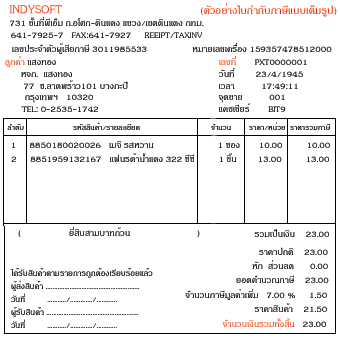 ใบกำกับภาษีอย่างย่อ
ใบกำกับภาษีอย่างย่อต้องมีรายการอย่างน้อยดังต่อไปนี้
	1 คำว่า “ใบกำกับภาษี” ในที่ที่เห็นได้เด่นชัด
	2 ชื่อ หรือชื่อย่อ และเลขประจำตัวผู้เสียภาษีอากรของผู้ประกอบการจดทะเบียนที่ออกใบกำกับภาษี
	3 หมายเลขลำดับของใบกำกับภาษี และหมายเลขลำดับของเล่ม ถ้ามี
	4 ชื่อ ชนิด ประเภท ปริมาณ และมูลค่าของสินค้าหรือของบริการ
	5 ราคาสินค้าหรือราคาค่าบริการ โดยต้องมีข้อความระบุชัดเจนว่าได้รวมภาษีมูลค่าเพิ่มไว้แล้ว
	6 วัน เดือน ปี ที่ออกใบกำกับภาษี
	7 ข้อความอื่นที่อธิบดีกำหนด
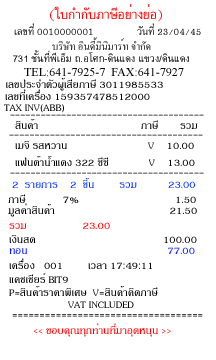 หน้าที่ของผู้ประกอบการจดทะเบียนภาษีมูลค่าเพิ่ม
เรียกเก็บภาษีมูลค่าเพิ่มจากผู้ซื้อสินค้าหรือบริการ และออกใบกำกับภาษี
จัดทำรายงานตามที่กฎหมายกำหนด ได้แก่
 2.1 รายงานภาษีซื้อ
2.2 รายงานภาษีขาย
2.3 รายงานสินค้าและวัตถุดิบ
3. ยื่นแบบแสดงรายการเพื่อเสียภาษีตามแบบ ภพ. 30
การถอนทะเบียนภาษีมูลค่าเพิ่ม
สามารถถอนการเป็นผู้อยู่ในระบบภาษีมูลค่าเพิ่มได้ก็ต่อเมื่อ
มีมูลค่าของฐานภาษีต่ำกว่า 1,800,000 บาท เป็นเวลาติดต่อกันไม่น้อยกว่า 3 ปี
มีการแก้ไขฐานภาษีตามพระราชกฤษฎีกา จนทำให้ฐานภาษีต่ำกว่าฐานที่แก้ไขนั้น ไม่น้อยกว่า 3 ปีติดต่อกัน
กำหนดเวลายื่นแบบ
ยื่นแบบ ภพ.30 สำหรับผู้ประกอบการจดทะเบียน ภายใน วันที่ 15 ของเดือนถัดไป
สำหรับการนำเข้าสินค้า ให้ชำระภาษีมูลค่าเพิ่มพร้อมกับการชำระอากรขาเข้า
ยื่นภายใน 7 วันนับจากวันที่จ่ายหรือรับเงินจากการขายทอดตลาด
กรณีผู้รับโอนสินค้า หรือผู้รับโอนสิทธิในบริการที่ได้เสียภาษีมูลค่าเพิ่มร้อยละ 0 ให้นำส่งภาษีภายใน 30 วัน นับแต่วันที่ความรับผิดเกิดขึ้น แต่ปัจจุบันให้ยื่นภายใน 7 วันนั้นจากวันสิ้นเดือน
แบบฝึกหัด
กรณีเป็นผู้ประกอบการจดทะเบียน  
ผู้ผลิตเสื้อสำเร็จรูป ได้ซื้อผ้าเป็นเงิน 600,000 บาท และซื้อวัสดุอื่น ๆ เช่น ด้าย กระดุม กล่องบรรจุเป็นเงิน 200,000 บาท และซื้อจักรเย็บผ้ามาใช้ในการผลิตเสื้อสำเร็จรูปดังกล่าว เป็นเงิน 250,000 บาท โดยได้ซื้อผ้า ด้าย กระดุม กล่องบรรจุและจักรเย็บผ้าจากผู้ประกอบการจดทะเบียน ต่อมาได้ขายเสื้อสำเร็จรูปไปในราคา 1,200,000 บาท (ราคาซื้อและราคาขายเป็นราคาที่ยังไม่รวมภาษีมูลค่าเพิ่มและผู้ซื้อได้รับใบกำกับภาษีที่นำภาษีซื้อไปเครดิตได้
คำสั่ง ให้แสดงวิธีการคำนวณ 2 วิธี ได้แก่ กรณีการซื้อและการขายเกิดขึ้นในเดือนเดียวกัน และกรณีการซื้อเกิดขึ้นต่างเดือนกับการขาย
(1) กรณีการซื้อและการขายเกิดขึ้นในเดือนเดียวกัน
วิธีคำนวณ
ภาษีที่ผู้ผลิตเสื้อสำเร็จรูปต้องชำระ = ภาษีขาย - ภาษีซื้อ
ภาษีขาย				      =  1,200,000 x 7/100
					      =  84,000 บาท
ภาษีซื้อ 	=  (600,000 x 7/100) + (200,000 x 7/100) + (250,000 x 7/100)
		=  42,000 + 14,000 + 17,500
		=  73,500  บาท
ภาษีมูลค่าเพิ่มที่ต้องชำระ	84,000 - 73,500
		=  10,500
(2) กรณีการซื้อเกิดขึ้นต่างเดือนกับการขาย
-  คำนวณภาษีมูลค่าเพิ่มสำหรับเดือนที่ซื้อผ้าวัสดุอื่น ๆ และเครื่องจักรซึ่งในเดือนดังกล่าวปรากฏว่าไม่มีรายรับใด ๆ จากการขายสินค้า
วิธีคำนวณ
ภาษีที่ผู้ผลิตเสื้อสำเร็จรูปต้องชำระ  ภาษีขาย - ภาษีซื้อ
ภาษีขาย (ยังไม่มีการขาย)	=    0  บาท
ภาษีซื้อ (ตามหลักฐานใบกำกับฯ)
	(600,000 x 7/100) + (200,000 x 7/100) + (250,000 x 7/100)
=  42,000 + 14,000 + 17,500
	=  73,500  บาท
ภาษี	= 0 - 73,500
	= - 73,500 บาท
ผลการคำนวณ ภาษีซื้อมากกว่าภาษีขาย ดังนั้น มีสิทธิได้รับคืนภาษีจำนวน 73,500 บาท
- การคำนวณภาษีมูลค่าเพิ่ม สำหรับเดือนที่มีการขาย ซึ่งในเดือนดังกล่าวไม่มีการซื้อสินค้า หรือบริการใด
การคำนวณ
ภาษีที่ต้องชำระ	= ภาษีขาย - ภาษีซื้อ
ภาษีขาย		= 1,200,000 x 7/100
			=  84,000
ภาษีซื้อ (ไม่มีรายการซื้อ)	=  0
ภาษีผลจากการคำนวณ		=  84,000 - 0
					=  84,000	
ดังนั้น ต้องชำระภาษีมูลค่าเพิ่ม =  84,000
2.กรณีผู้ประกอบการจดทะเบียนที่เสียภาษีมูลค่าเพิ่มในอัตราร้อยละ 0
ตัวอย่าง  ผู้ผลิตเสื้อสำเร็จรูป ซื้อผ้ามาในการผลิตสินค้า 500,000 บาท และวัสดุอื่น ๆ เช่น ด้าย กระดุม กล่องบรรจุรวม 300,000 บาท โดยซื้อจากผู้ประกอบการจดทะเบียน (เป็นราคาที่ยังไม่รวมภาษีมูลค่าเพิ่ม) เมื่อผลิตเสร็จแล้วได้ส่งเสื้อสำเร็จรูปออกไปขายต่างประเทศในราคา 1,000,000 บาท
วิธีคำนวณ
ภาษีที่ต้องชำระ	ภาษีขาย - ภาษีซื้อ
ภาษีขาย	= 1,000,000 x 0 (อัตราร้อยละ 0)
		=  0 บาท
ภาษีซื้อ	= (500,000 x 7/100) + (300,000 x 7/100)
		= 35,000 + 21,000
		= 56,000  บาท
ภาษี	= 0 - 56,000
	         =  - 56,000  บาท
ดังนั้น ผู้ผลิตเสื้อสำเร็จรูปได้รับคืนภาษีจำนวน 56,000
The End